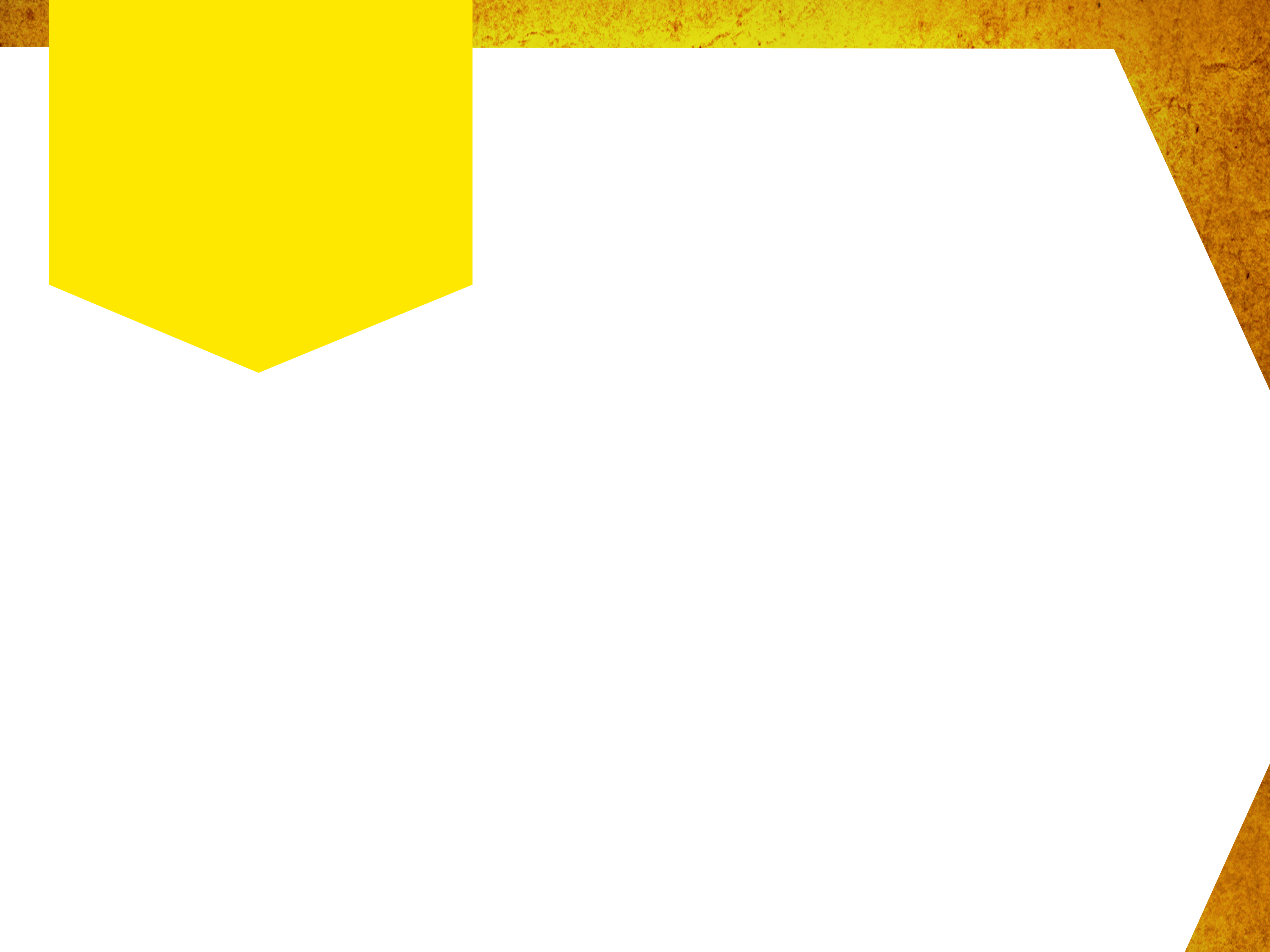 Mythe ou Réalité?

(Activité pour les groupes de jeunes de 13 à 16 ans)
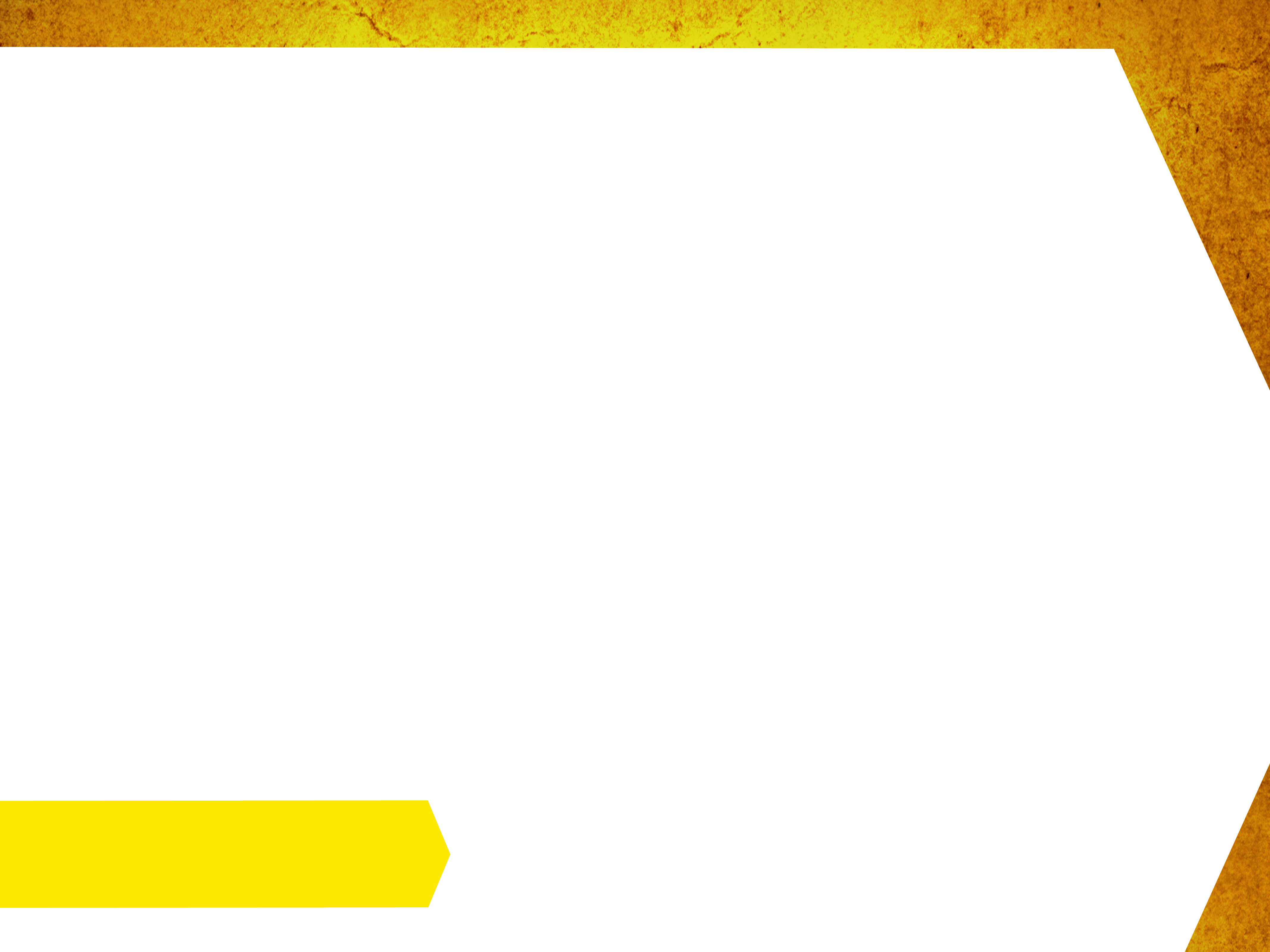 Énoncé 1
Chaque année, au secondaire, de plus en plus de jeunes commencent à consommer de l’alcool.
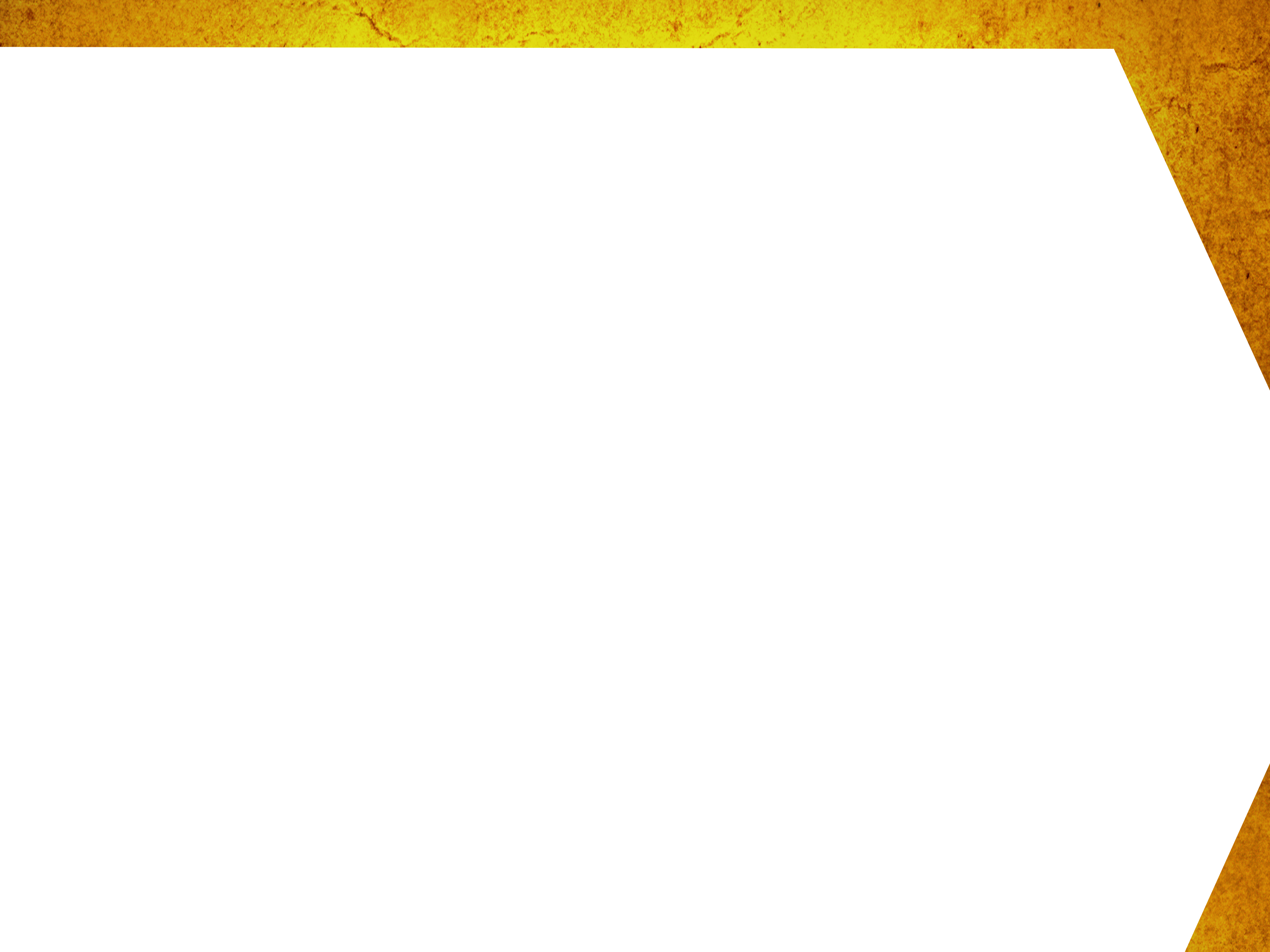 Réponse
Mythe

De façon générale, il y a une diminution de la consommation d’alcool chez l’ensemble des jeunes âgés de 12 à 17 ans qui fréquentent l’école secondaire. En l’espace de quelques années, le pourcentage des jeunes qui ont déjà consommé de l’alcool est passé de 71 % à 60 %. Chez l’ensemble des jeunes du secondaire, on trouve donc 40 % d’abstinents contre 29 % en 2000. 

Parmi les 60 % de jeunes qui ont déjà consommé de l’alcool, 75 % l’ont fait une seule fois et n’y retoucheront plus alors que d’autres en consomment moins d’une fois par mois.
 
(Source : Gaëtane Dubé et autres, Enquête québécoise sur le tabac, l’alcool, la drogue et le
jeu chez les élèves du secondaire, 2008.)
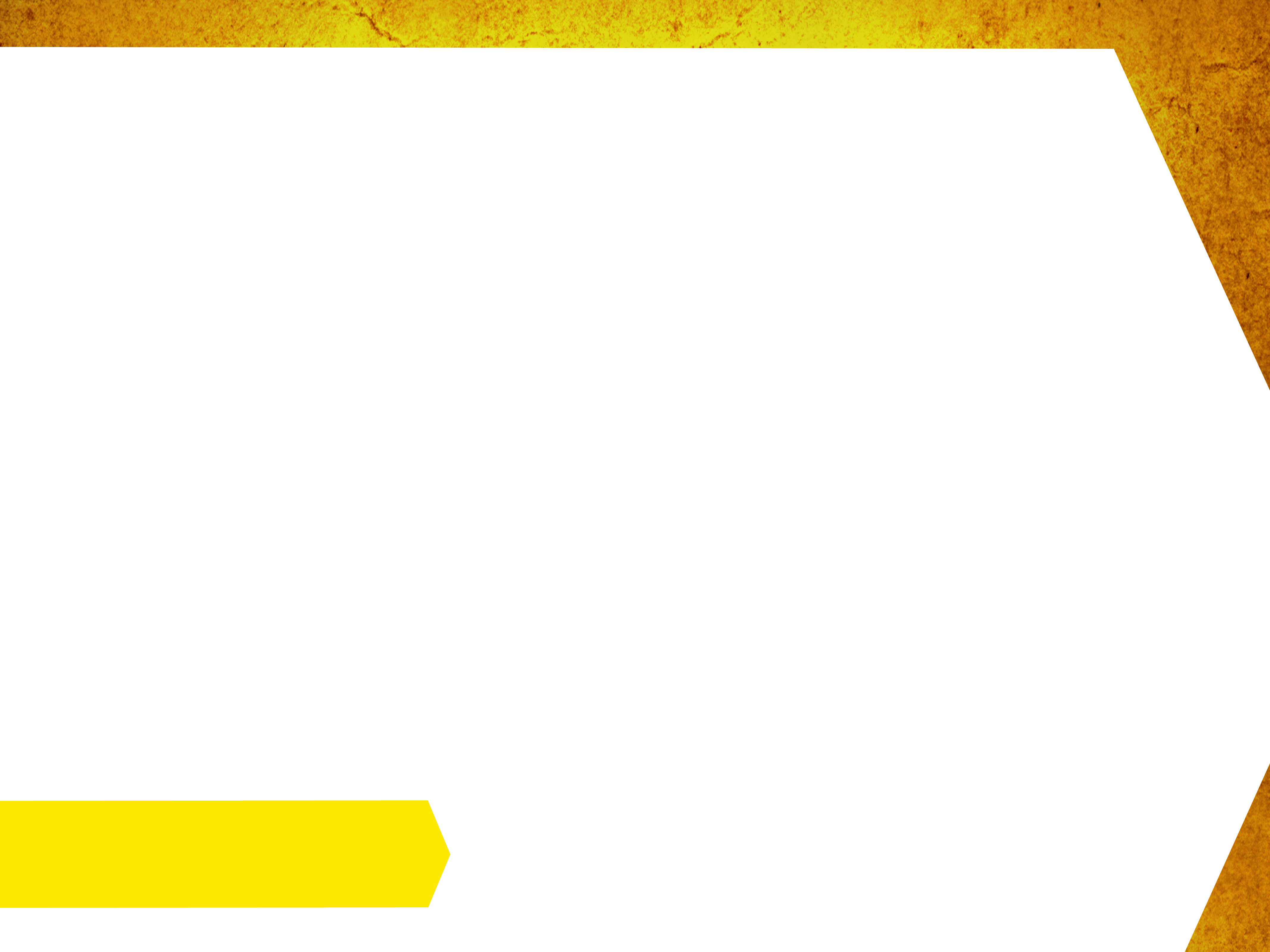 Énoncé 2
Être sous l’effet de l’alcool me garantit d’être moins gêné, d’être plus amusant ou plus intelligent.
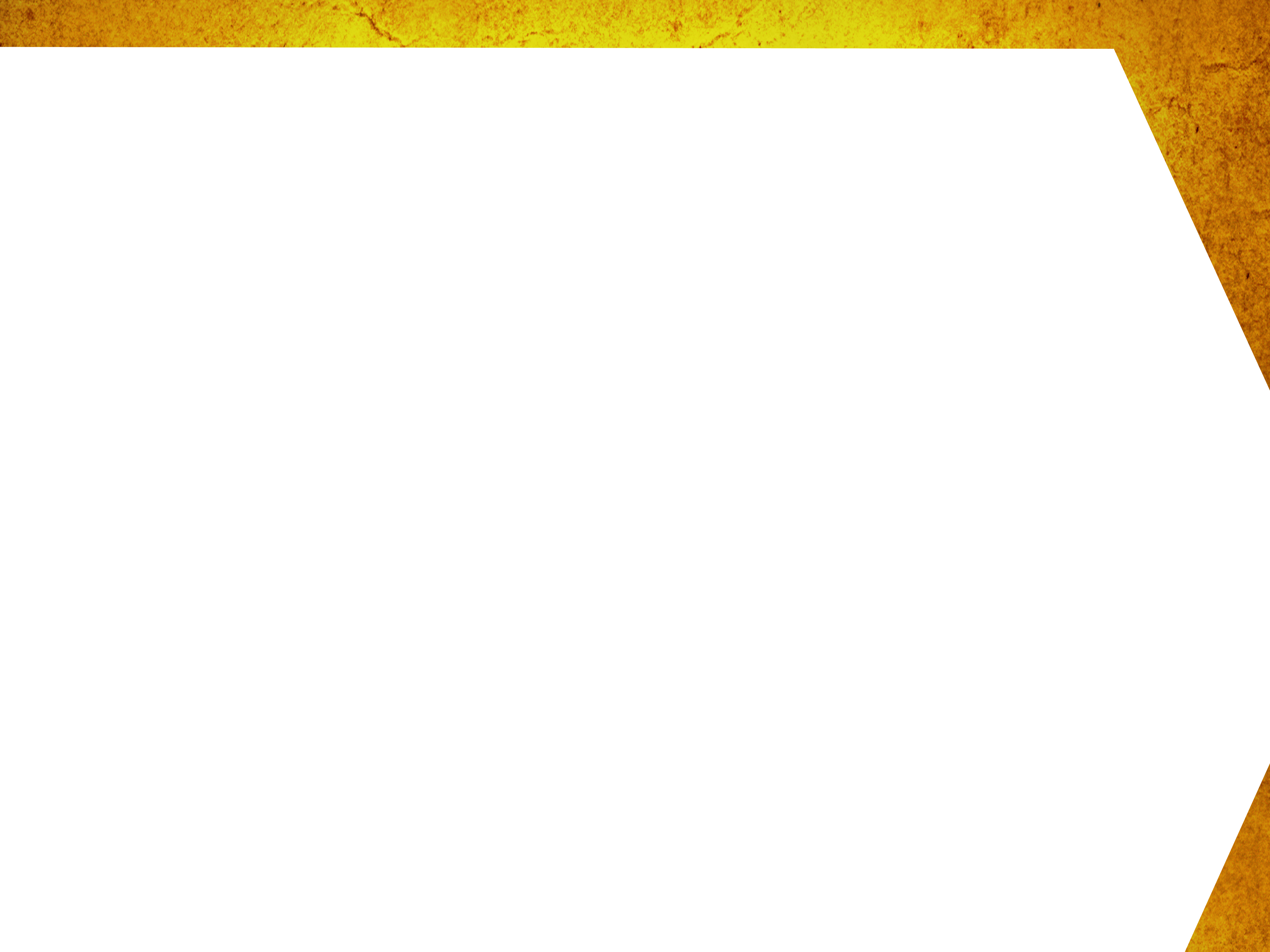 Réponse
Mythe 
Il ne va pas de soi que le comportement d’une personne qui a consommé de l’alcool est plus agréable ou plus amusant. L’alcool et les drogues affectent le fonctionnement du cerveau. Ces substances modifient les communications entre les cellules nerveuses et perturbent les sens, elles faussent notre jugement, déséquilibrent notre comportement et diminuent la coordination de nos mouvements. Elles nous font faire des choses que l’on ne ferait pas autrement, mais elles ne nous rendent sûrement pas plus intelligents ou amusants!
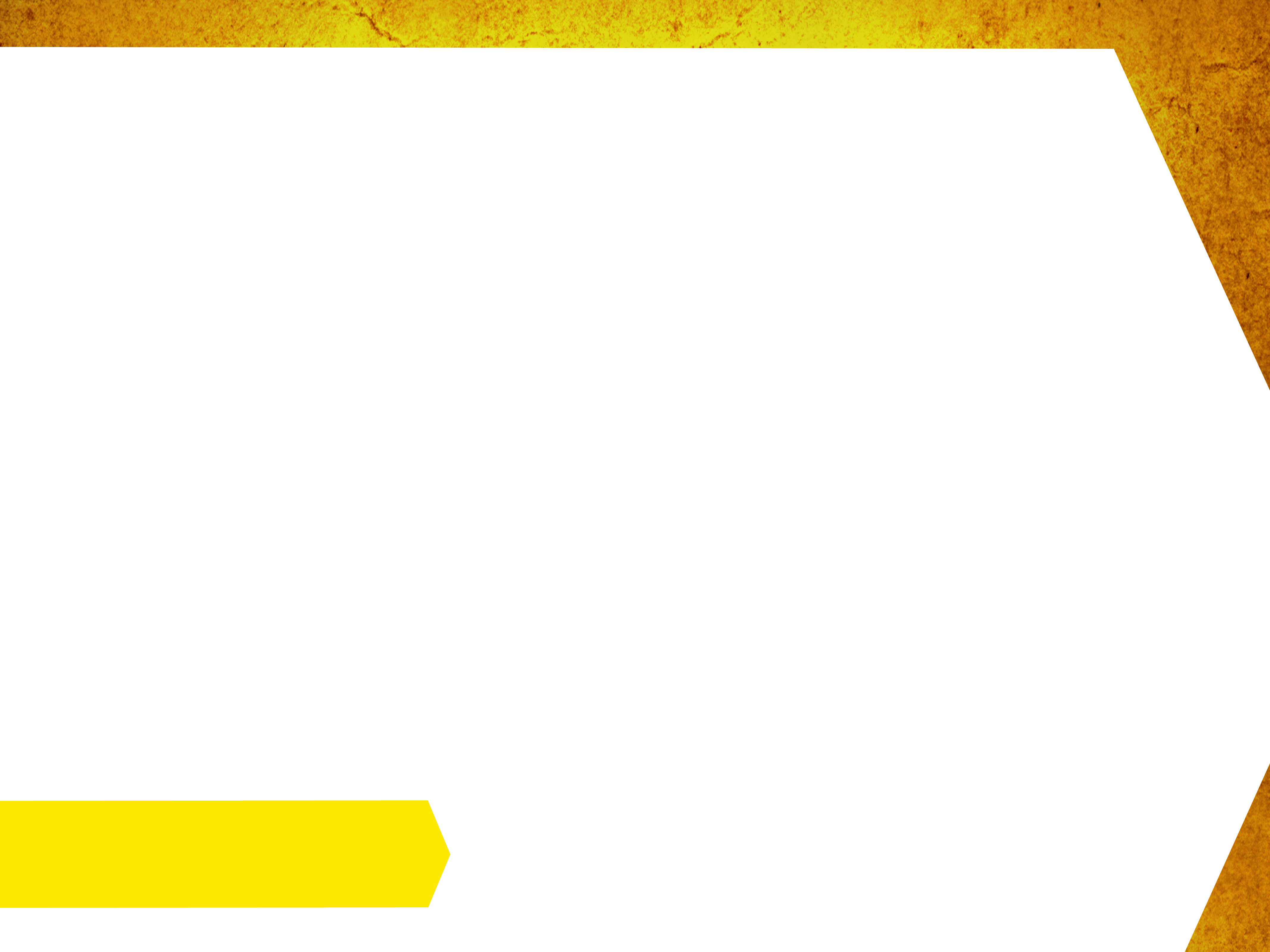 Énoncé 3
Les conséquences négatives qui peuvent se produire lorsque je consomme de l’alcool ou une autre drogue ne touchent que moi, ma consommation ne concerne donc pas les autres !
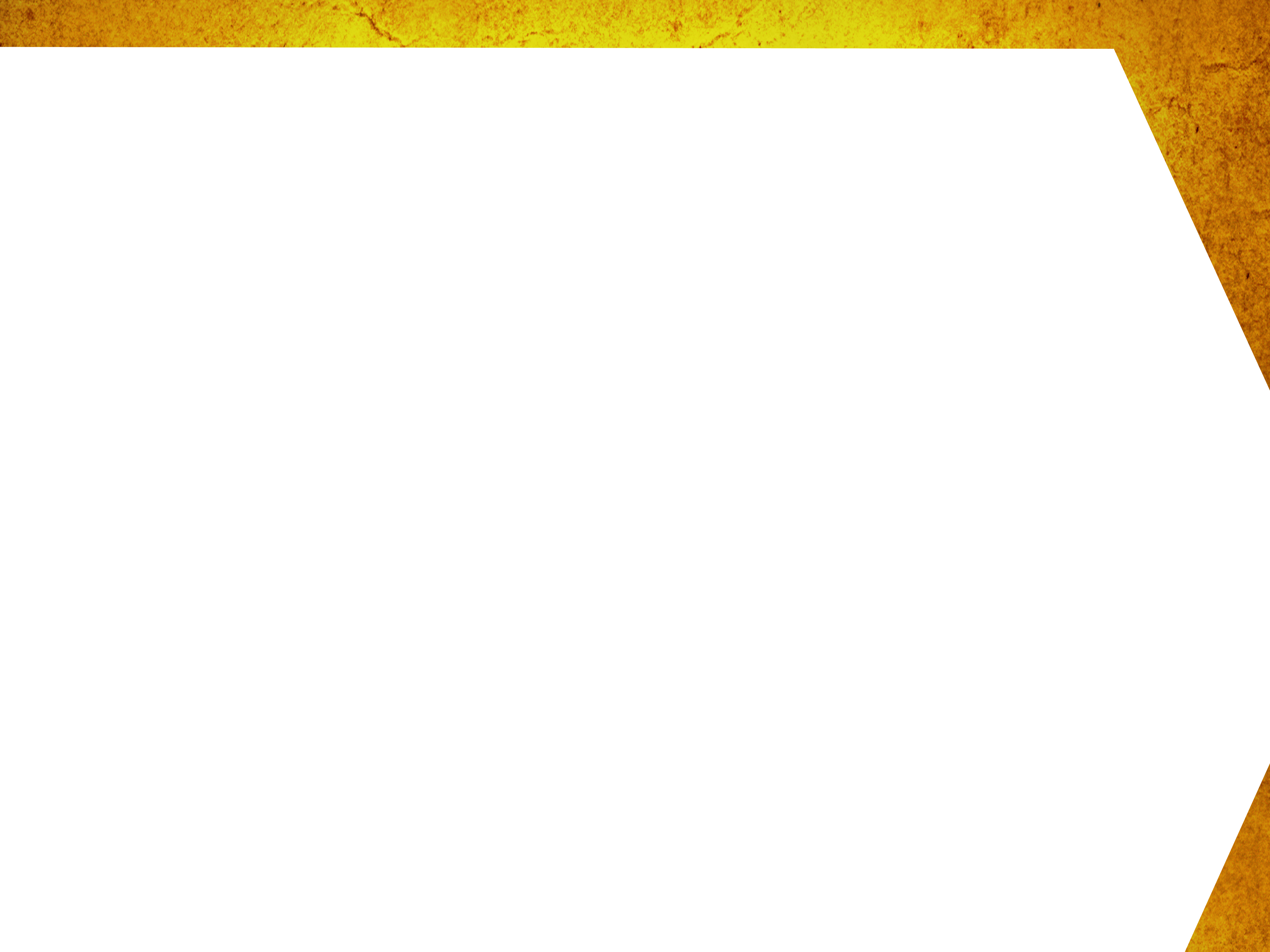 Réponse
Mythe
Il est vrai que, parmi les conséquences négatives qui découlent de la
consommation d’alcool ou de drogue, certaines affectent directement le consommateur, par exemple : 
des blessures à la suite d’une bagarre ou d’un accident;
des problèmes de santé physique (maux de tête, troubles digestifs, manque d’énergie);
des problèmes psychologiques (manque d’attention à l’école, mauvaise humeur, irritabilité, anxiété, dépression, etc.).
 
Mais c’est aussi toute la famille, les amis et les proches qui seront touchés : 
par des problèmes relationnels (disputes importantes lorsque le consommateur est sous l’effet de l’alcool ou d’une drogue, mésententes au sujet de la consommation de ces produits, etc.);
par une relation sexuelle non protégée pouvant causer une infection transmissible sexuellement ou une grossesse non désirée et leurs répercussions, sur les plans affectif et relationnel.
 
Sans compter des accidents de voiture reliés à la conduite après avoir consommé dont sont parfois victimes de parfaits inconnus et qui ont des effets à court, à moyen et, parfois, à long terme dans leur vie. 

Vous avez d’autres suggestions d’effets sur les autres ?
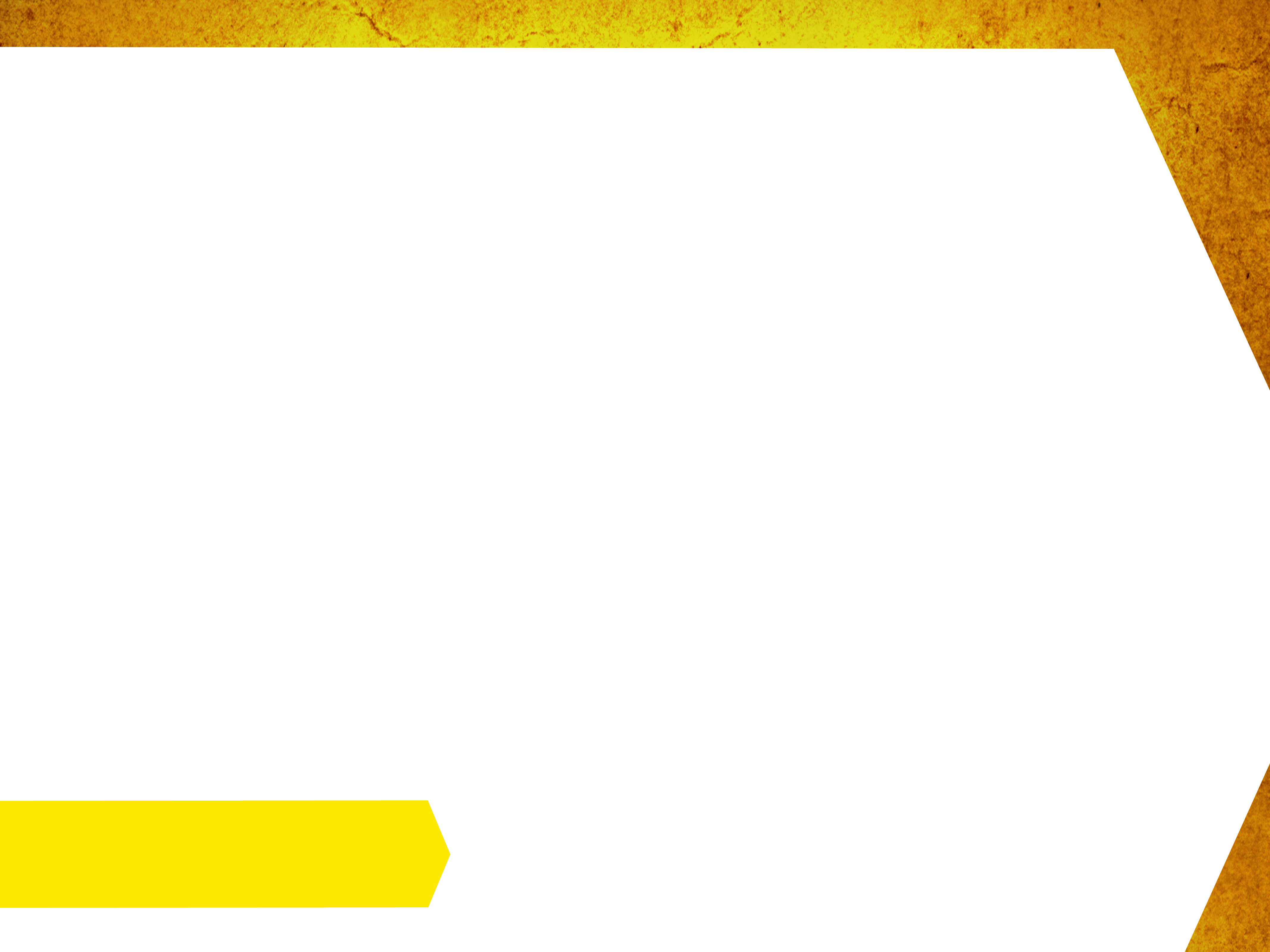 Énoncé 4
Une des raisons données pour expliquer la consommation d’alcool ou de drogues est de vouloir faire comme les autres.
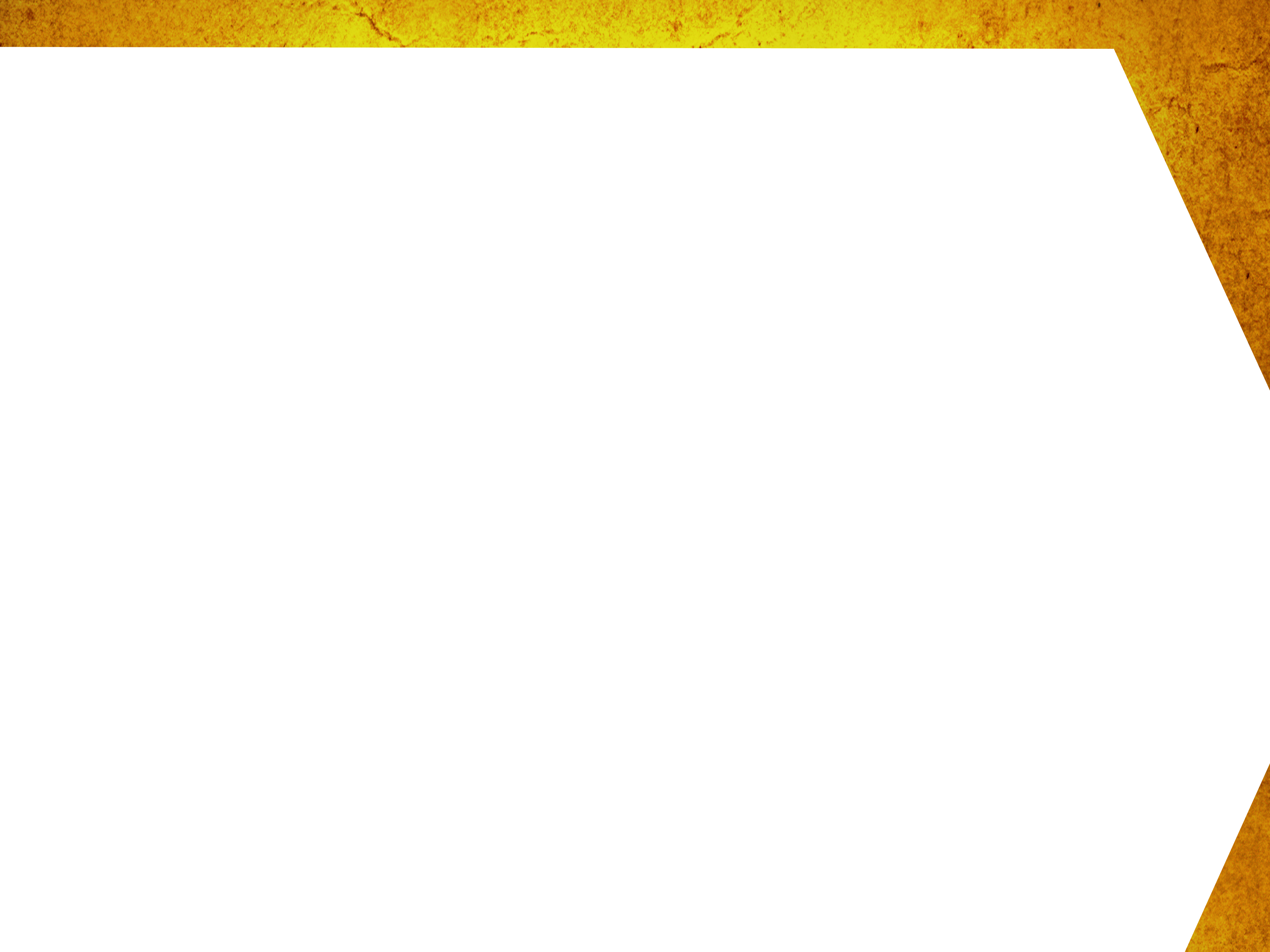 Réponse
Réalité

L’influence et la pression de tes amis et de ton entourage peuvent parfois être fortes. Tu peux te sentir obligé de consommer de l’alcool ou de la drogue pour faire comme eux, par peur d’être rejeté ou parce que tu crois que tout le monde autour de toi le fait. 
 
Dans un premier temps, sache que les jeunes de ton âge ont, en règle générale, substantiellement diminué leur consommation d’alcool, de cannabis et d’autres drogues depuis l’an 2000. 
 
Suite…
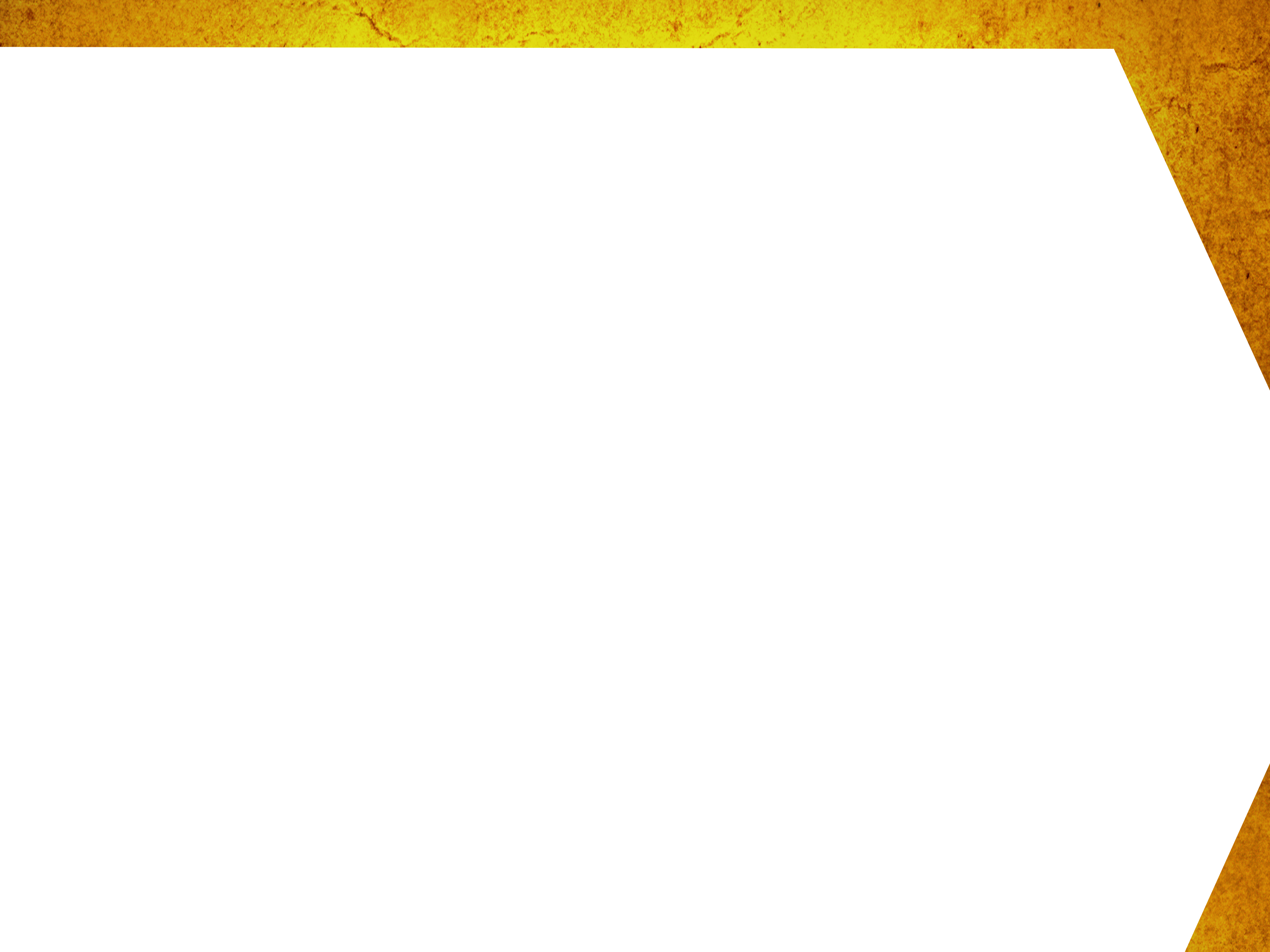 Réponse (suite)
Deuxièmement, on a parfois l’impression que  l’on ne subit aucune influence de ceux qui nous entourent. Une attention particulière est nécessaire pour déceler toutes les subtilités de l’influence des gens de notre entourage et pour savoir comment y résister. Cela demande, entre autres, de reconnaître l’influence du regard des autres sur ses comportements et sur ses choix, d’éviter de se laisser influencer négativement par les attitudes, les paroles, les gestes des autres et de pratiquer différentes façons de dire non. 
À toi de reconnaître les jeunes autour de toi qui ont une influence positive ou négative sur toi et de déterminer par qui tu décides de te laisser influencer dans tes choix, que ce soit en matière d’activités sociales, sportives ou artistiques, ou en matière de consommation d’alcool ou de drogue.
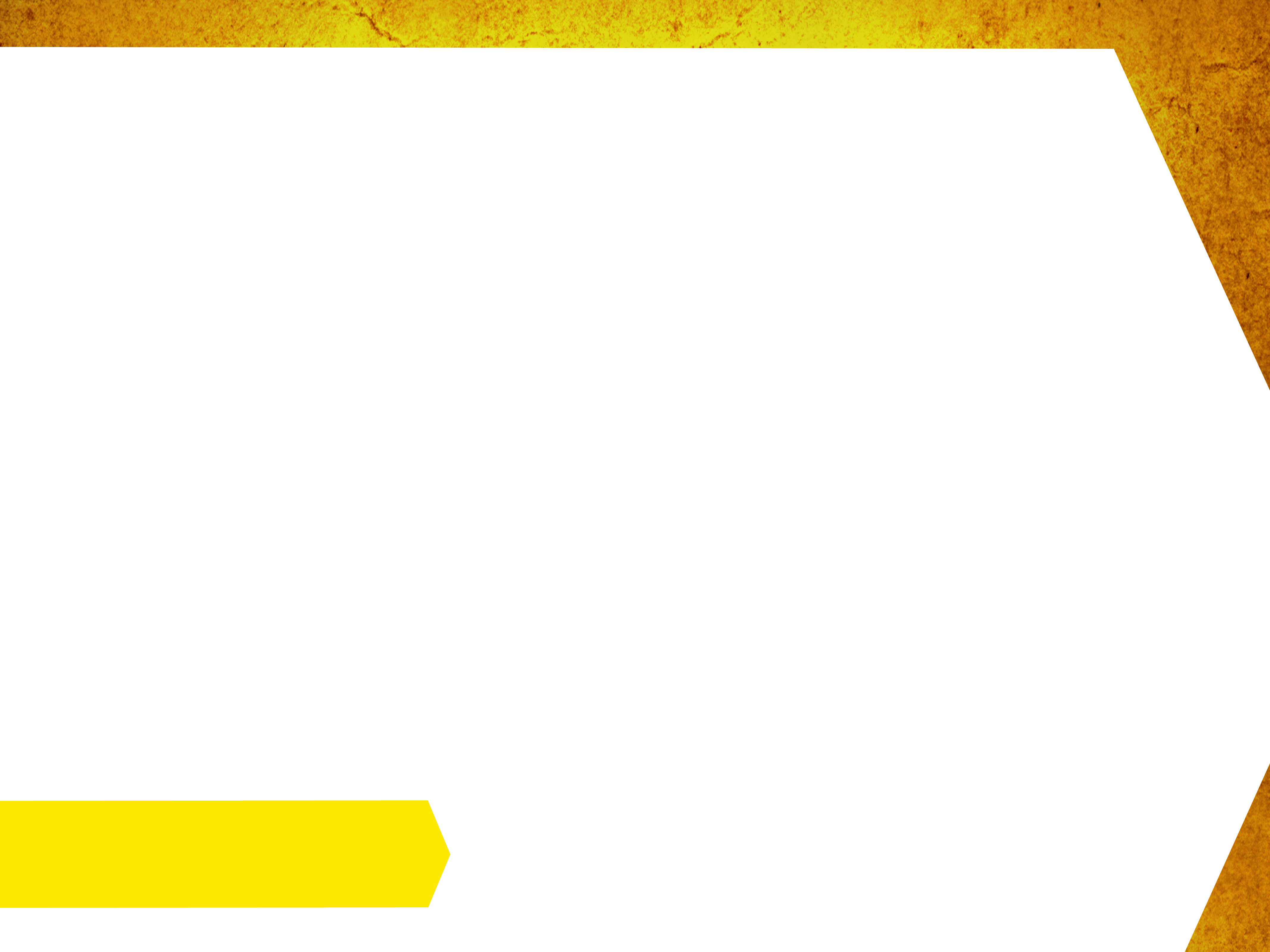 Énoncé 5
Consommer toujours la même quantité ou le même type d’alcool ou de drogue ne permet pas de prévoir l’effet qu’aura cette consommation sur un individu.
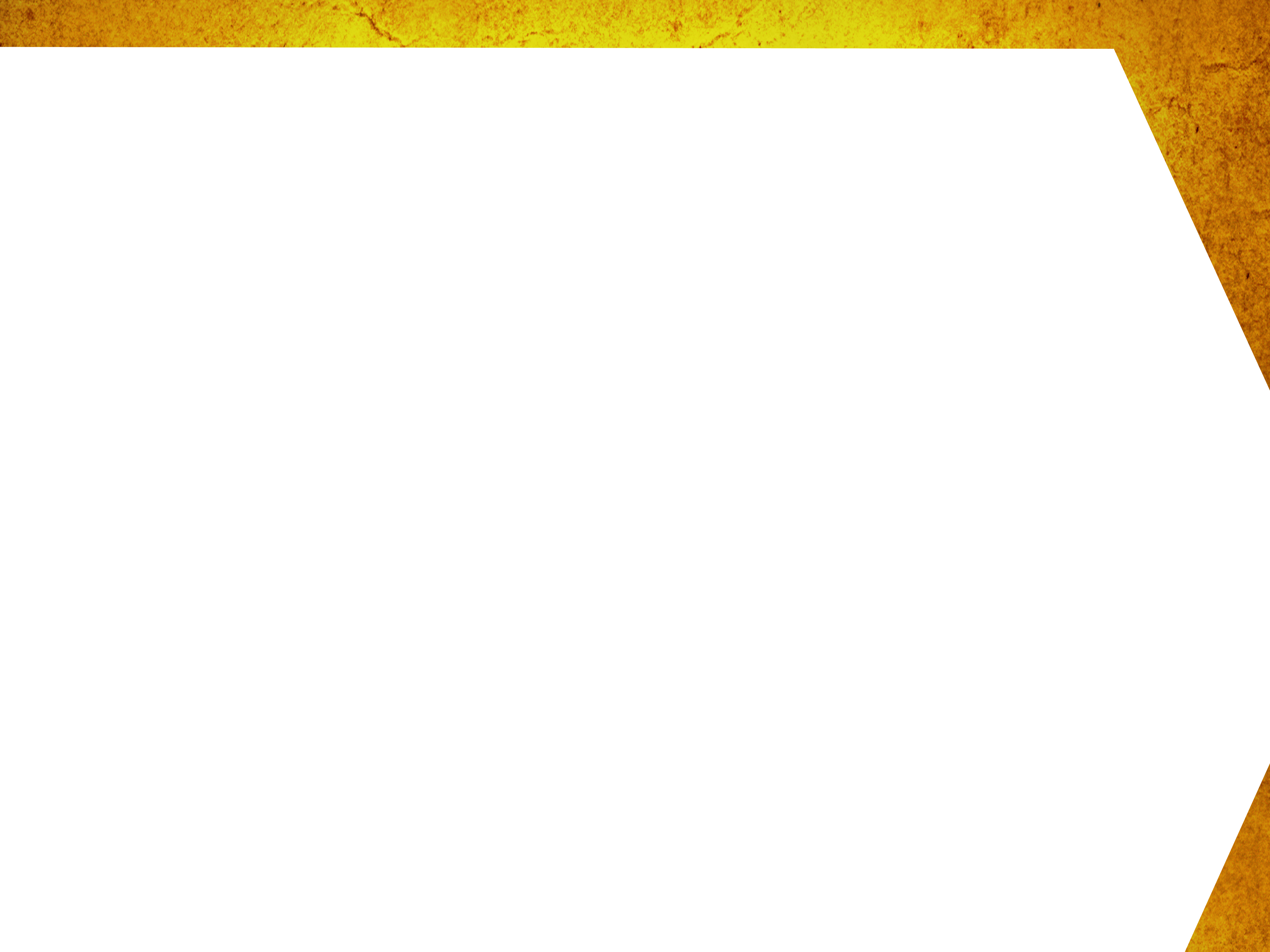 Réponse
Réalité

L’état psychologique de la personne, son degré de fatigue, son poids et le contexte sont tous des éléments qui peuvent influencer l’effet de l’alcool ou de la drogue sur l’organisme.
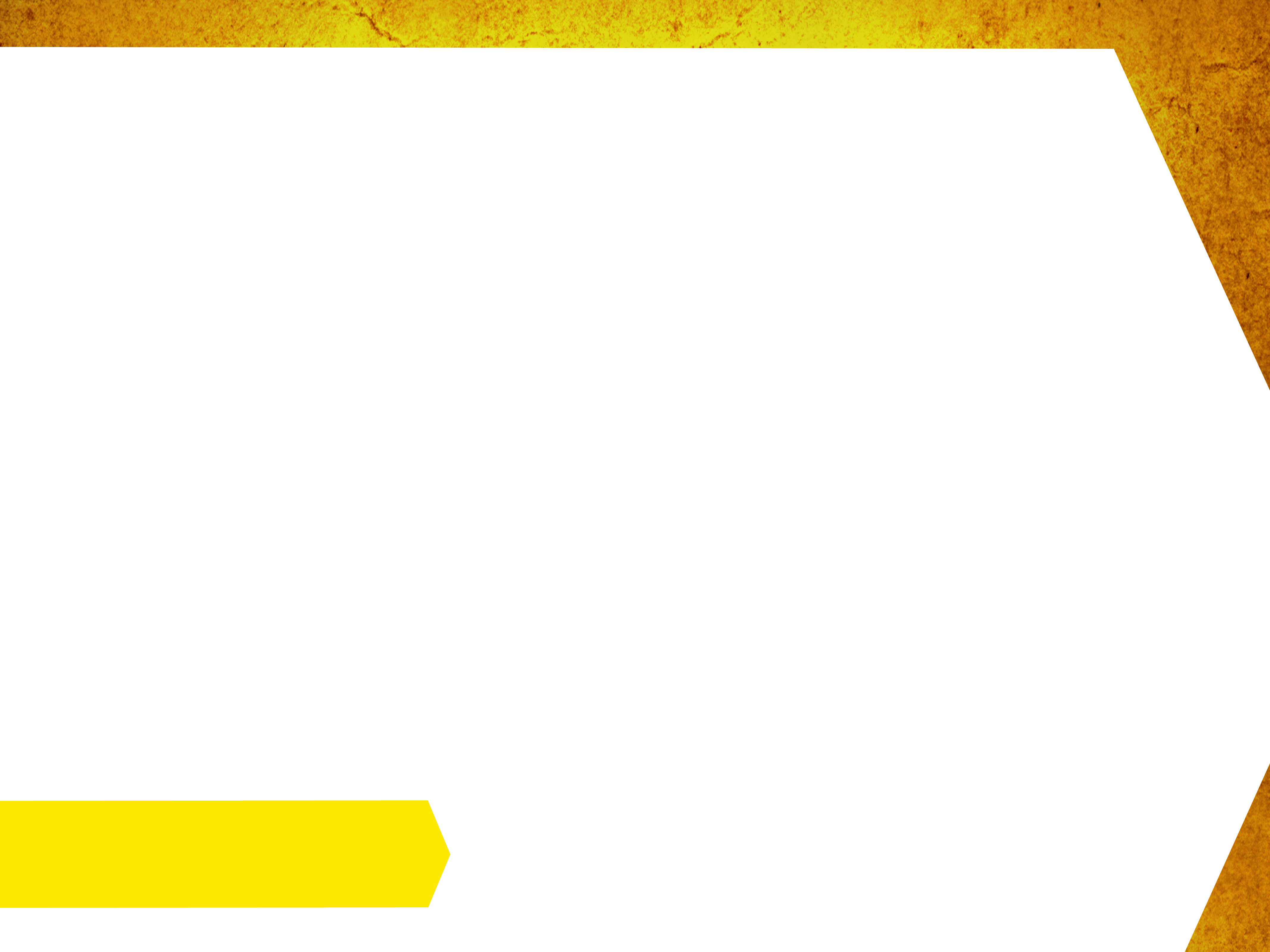 Énoncé 6
Ton ami affirme qu’il a découvert un site Web qui donne des trucs et des astuces infaillibles pour gagner une fois sur deux au poker.
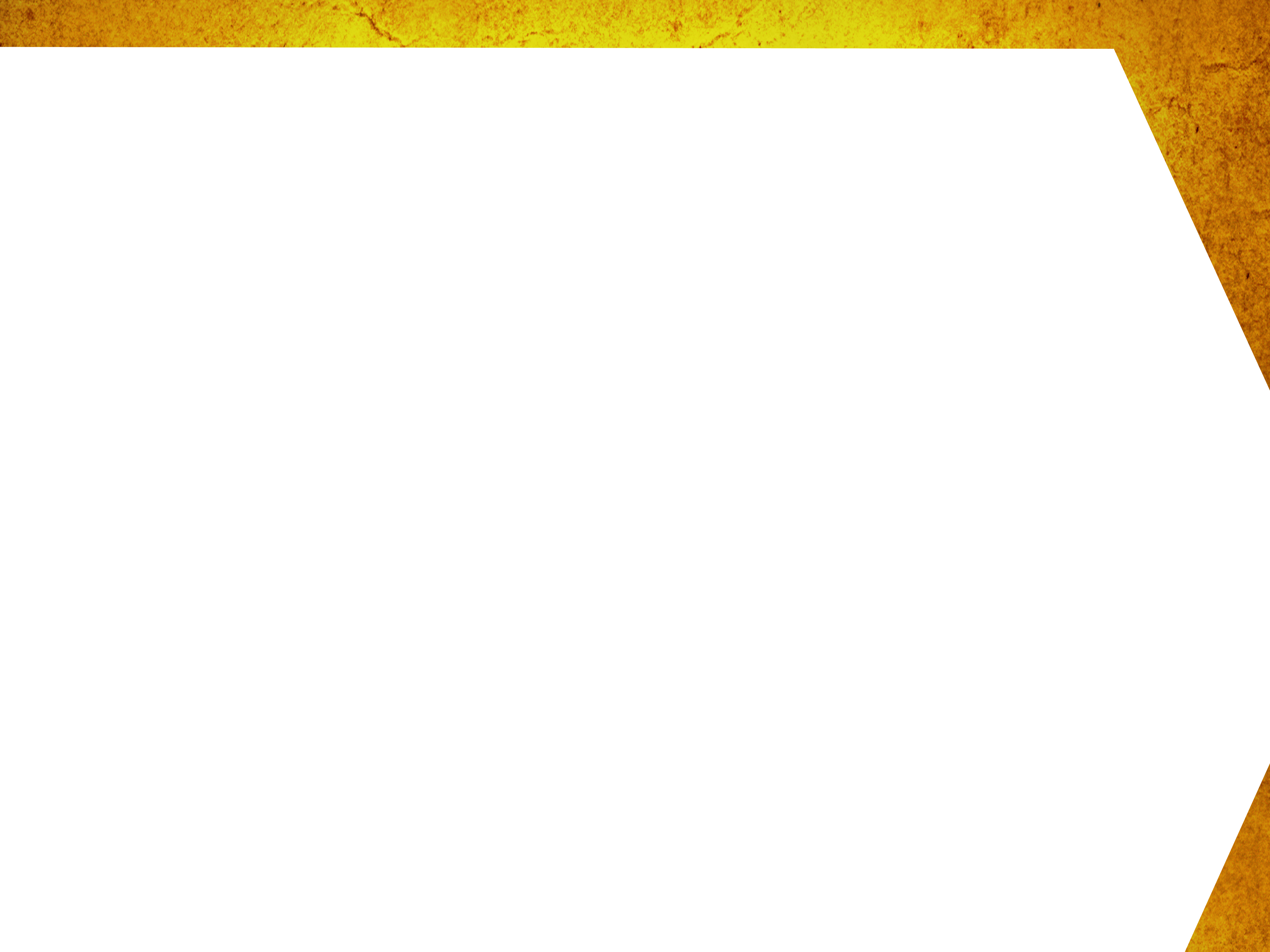 Réponse
Mythe

Tu peux lui répondre qu’il devra se rendre à l’évidence : il n’existe aucun truc ni astuce infaillible pour gagner aux jeux de hasard et d’argent. Le grand gagnant, c’est le hasard !
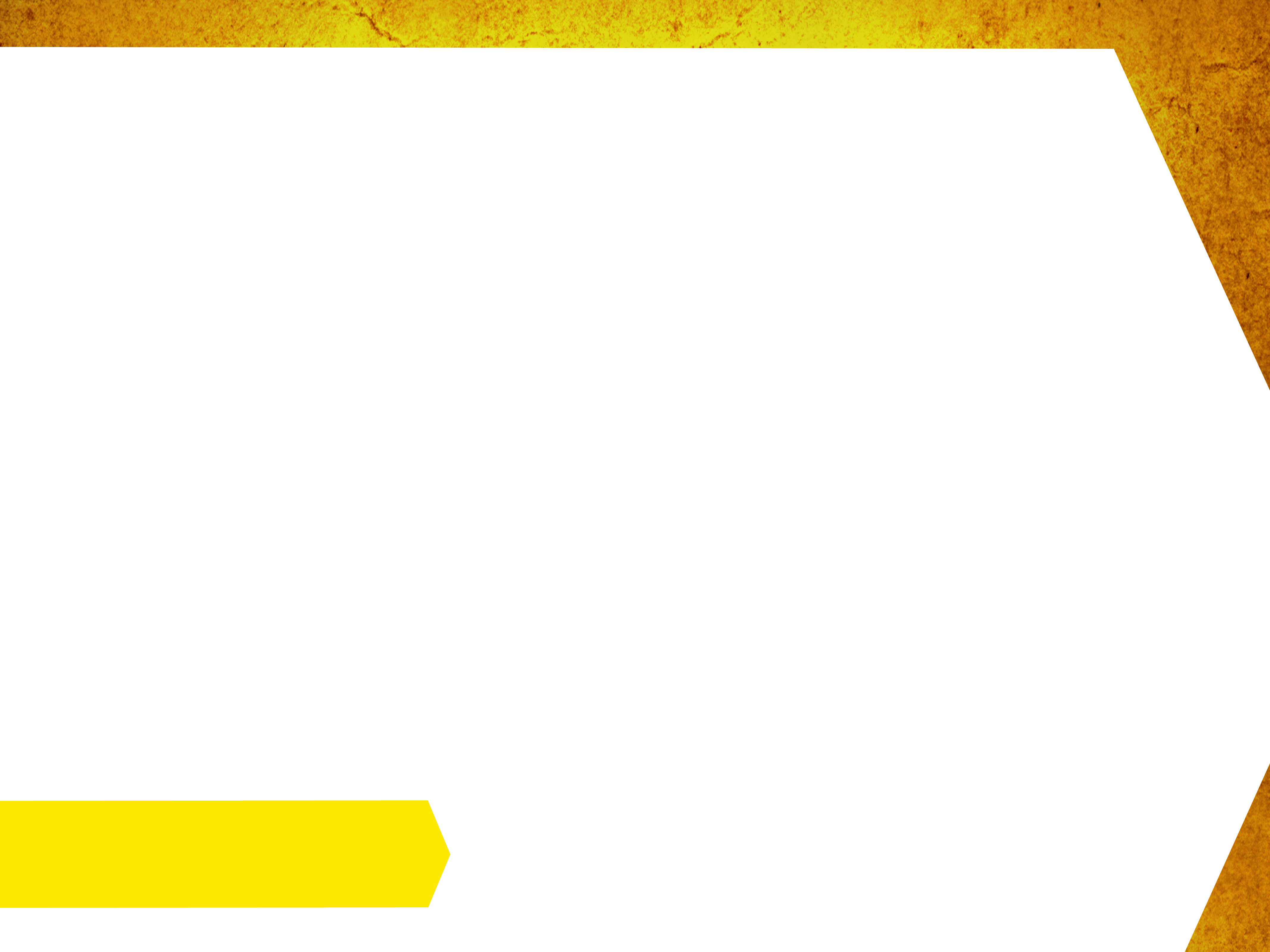 Énoncé 7
Avoir une bonne estime de soi, connaître ses forces et ses faiblesses, croire en son avenir et se fixer des buts sont des éléments qui, par leur présence dans la vie de quelqu’un, diminuent la probabilité de l’apparition d’un problème, que celui-ci soit lié à la consommation d’alcool ou de drogue, ou encore à la pratique de jeux de hasard et d’argent, notamment.
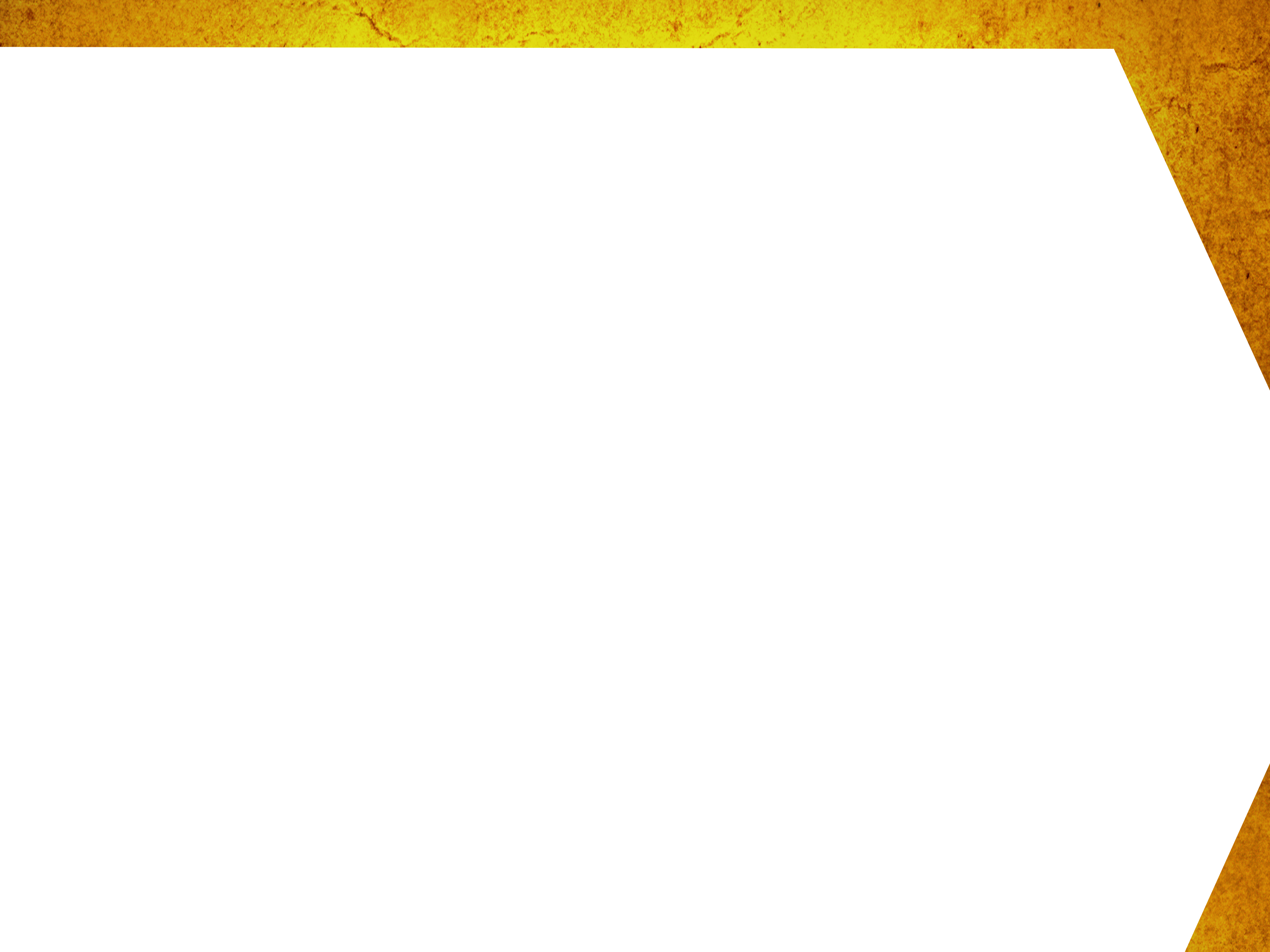 Réponse
Réalité 
En effet, ce sont des éléments qui peuvent contribuer à notre mieux-être et qui, entre autres, réduisent le risque de développer des problèmes de consommation.
En voici d’autres exemples :
avoir un cercle d’amis en qui on peut avoir confiance et avec qui on se sent bien;
entretenir de bonnes relations avec sa famille;
s’engager dans des projets, trouver une passion, pratiquer des sports ou des activités de loisirs de façon régulière;
avoir des habitudes de vie saines en ce qui concerne l’alimentation, le sommeil, la condition physique, etc.